Vice Presidents
Stanton Rucker, D07S Lt. Governor
General duties of a Vice President
Assist the President
Preside over other officers and assist them in their duties. BEE the “executor”
Ensure that attendance is taken at meetings
Ensure that a newsletter is produced
Ensure that dues are paid
Attend all meetings
Help plan projects
Serve as a liaison to the members
Communication is the KEY
Help the president communicate with the members through the use of an email group
Inform members about upcoming events
Communicate with Lt. Governor
Communicate with Faculty and Kiwanis Advisors
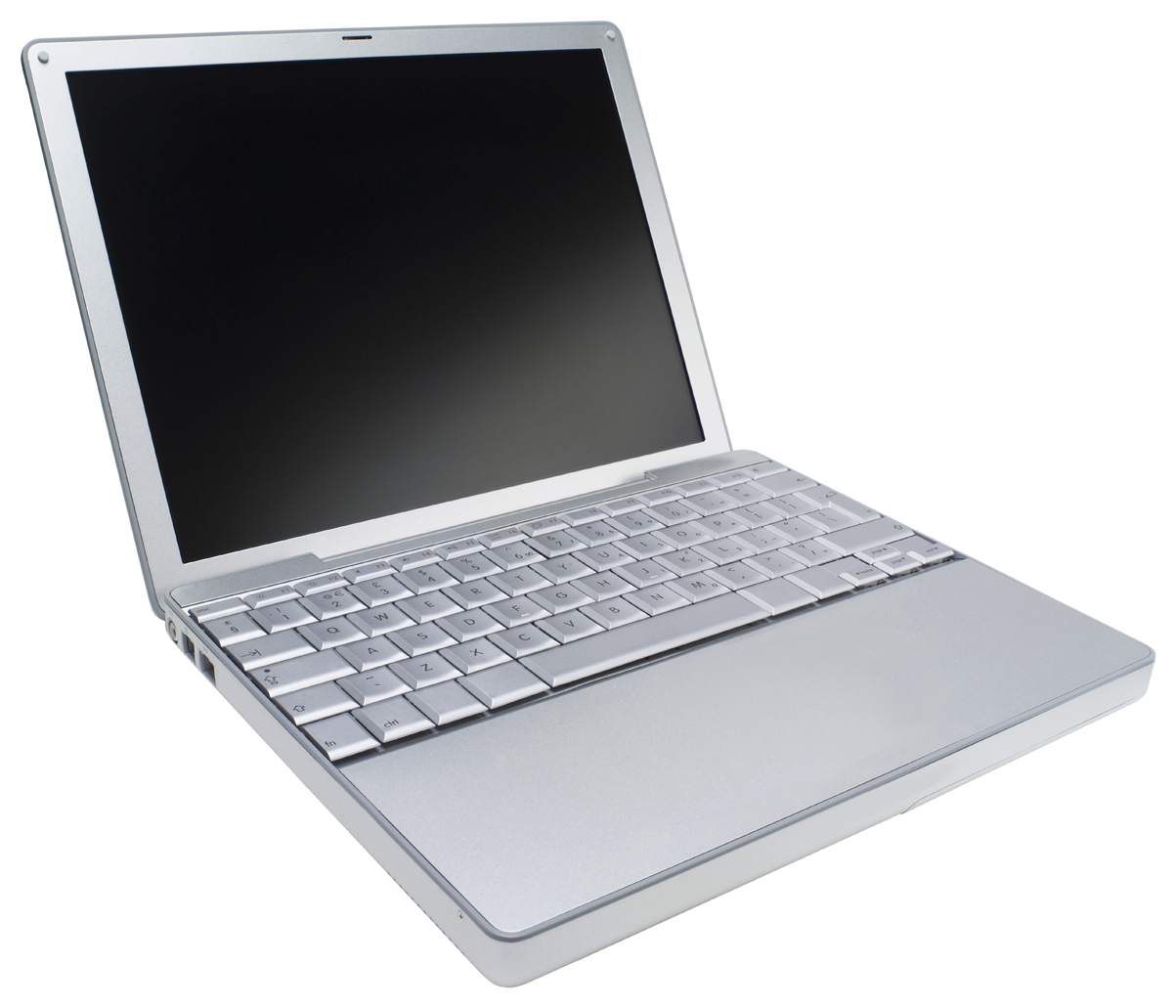 MEMBERS
Greet the members at the door. Acknowledge everyone. If there is any trouble, be sure to address it. Be a liaison to the members about what they missed at meetings, etc.
BOARD OFFICERS
Help the president delegate tasks to other officers, including yourself. Remember that you are there to help and assist.
ADVISORS
Advisors have the experience you need. Keep them informed and be willing to listen to their advice.
LIEUTENANT GOVERNOR
Your Lt. Governor has valuable information about district events and opportunities and is there to SERVE YOU!
EXECUTIVES
Have questions or just need someone to talk to? Contact an executive officer.
Action
Serve as a liaison to the members
Ensure that tasks are being delegated to officers and members
Task Coordinators & Event Coordinators
Ensure that tasks are completed
MRF, dues, etc.
Propose agenda items during board meetings
Ensure that fair elections take place and that the results get reported
SERVE the members!
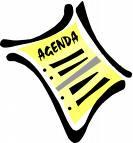 Attend
Represent the club at Kiwanis meetings
Represent the club at Division Council Meetings (DCMs)
Attend service projects and club/division events
Fall Rally, District Convention, International Convention
Host Meetings
When the president is gone, host club meetings
Help the club president come up with effective meeting agendas
Host special meetings for projects/activities
Assist and Ask
Monitor all other officer work to ensure that it is completed on time and help when needed
Have exceptional knowledge of Key Club on the District and International level
Educate the new members
Ask for additional tasks
Help transition the new vice president
Goal Setting
SERVICE HOURS: Our club will achieve __ service hours per member.
MEMBERSHIP: Our club will retain our current membership and raise it by __ members.
FUNDRAISING: Our club will contribute $__ to PTP and $__ to the Eliminate Project
*when creating goals, include your officer board in the discussion.
The Members YOU SERVE
Know the members in the club
BEE available
BEE thankful
Ask for ideas/input
Take surveys
Keep them informed
Remember, they are your OHANA
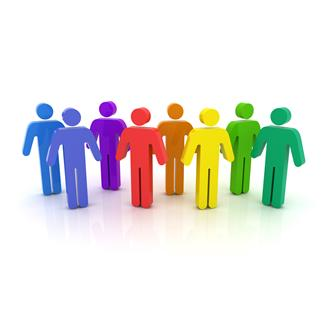 General Tips
Ask for tasks to help the president
Work with officers and members to develop new project ideas
Brainstorm ideas with others
Monitor what you are posting online
Dress and act professionally
Need ideas? Look at distinguished vice president guidelines! (Updated again in September 2013)
The Importance of Deadlines
Invest in a planner!
Adherence to deadlines is a high priority
Your work effects others
When others are on a time crunch, lend a hand
Resources
Presidents and Vice Presidents Manual
CNH CyberKey (cnhkeyclub.org)
Key Club International (keyclub.org)
Presidents & Vice Presidents Google Reflector
Kiwanis and Faculty Advisor
Lt. Governor
Executive Officers
Questions?
Comments?
Concerns?


Thank you & good luck!